资产采购和管理审计重点及常见问题分析
河南省审计厅
丁利国
目 录
国有资产的范畴及审计内容
资产采购审计重点及问题分析
资产管理审计重点及问题分析
其他资产审计重点及问题分析
国有资产的范畴及审计内容
1
国有资产包括哪些内容?

国有资产审计什么？
（一）国有资产包括的内容 
    《河南省行政事业单位国有资产管理办法》：国有资产,是指由各级行政事业单位占有、使用的,依法确认为国家所有的资产,包括用国家财政性资金形成的资产、国家调拨的资产、按照国家规定组织收入形成的资产,以及接受捐赠和其他依法确认为国家所有的资产。其表现形式为流动资产、固定资产、无形资产和对外投资等。
    《政府会计准则——基本准则》：资产是指政府会计主体过去的经济业务或者事项形成的，由政府会计主体控制的，预期能够产生服务潜力或者带来经济利益流入的经济资源。分为流动资产和非流动资产。流动资产包括货币资金、短期投资、应收及预付款项、存货等。非流动资产包括固定资产、在建工程、无形资产、长期投资、公共基础设施、政府储备资产、文物文化资产、保障性住房和自然资源资产等。
资产的管理和认定中，固定资产相对于流动资产，更容易在核算中存在认识偏差，政府会计制度的相关界定较为模糊。
   政府会计准则第3号--固定资产：政府会计主体为满足自身开展业务活动或其他活动需要而控制的，使用年限超过1年(不含1年)、单位价值在规定标准以上，并在使用过程中基本保持原有物质形态的资产，一般包括房屋及构筑物、专用设备、通用设备等。
   单位价值虽未达到规定标准，但是使用年限超过1年(不含1年)的大批同类物资，如图书、家具、用具、装具等，应当确认为固定资产。
（二）国有资产审计的内容
1、资产的底数情况。各类资产是否如实登记入账。
2、资产的配置及采购管理情况。核实资产配置的必要性，采购的合规性，合同是否严格执行，验收环节是否规范等是否超标准、超数量配置资产，有无资产使用率低下等问题。
3、资产管理和使用情况。资产是否做到科学管理，确保资产安全、完整，确保账目清晰，确保资产绩效的发挥。是否存在资金运行维护费用过高等问题。
4、资产的出租出借和投资情况。资产的出租出借投资是否履行了必要的程序，出租出借投资是否公开公正，合同签订是否合规，关注出租出借及投资的效益问题。
5、资产的处置和报废情况。关注处置报废的必要性，审批权限，价格价值的确定是否合理。
资产采购审计重点及问题分析
2
▲固定资产的配置的必要性
▲固定资产的采购方式确定的合理性
▲招标和投标工作的管理
▲合同的签订与执行情况
（一）固定资产的配置的必要性。
除按通行的规定执行外，购置资产决策程序必须符合以下规定：
 ▲1、三重一大规定的制定与执行：中共中央《建立健全教育、制度、监督并重的惩治和预防腐败体系实施纲要》（中发〔2005〕3号）第十三条“要认真检查党的路线、方针、政策和决议的执行情况，监督民主集中制及领导班子议事规则落实情况，凡属重大决策、重要干部任免、重大项目安排和大额度资金的使用，必须由领导班子集体作出决定”的规定。
  ▲2、分级分层次审批与建立与本单位相适应的审批制度。主要内容包括：审批人员和审批权限；审批程序；审批人员的责任。
行政事业单位国有资产配置应当符合国家有关规定和数量、规格、价值等方面的标准,没有规定配置标准的,应当从严控制,合理配置。
   标准参考：《河南省省级行政事业单位通用资产配置标准(试行)》
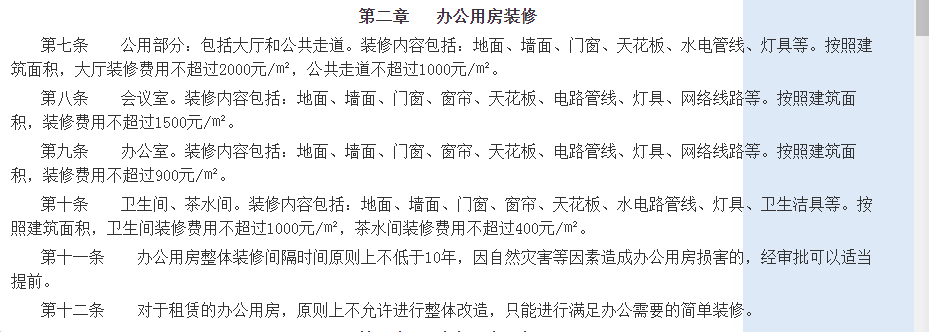 ♦对照标准审计不现实
一是有没有超标准配置。
关注金额较大的资产购置的必要性；关注领导干部使用设备购置的必要性，是否超标，是否以办公用品名义购买个人生活用品。
二是关注购买的必要性。
从使用情况来看购买的必要性，购买后资产是不是闲置，或者是否因不具备使用条件造成资产闲置。
例：某单位购买电脑长期未使用
  某事业单位买了十几台电脑，购买后一年半的时间还未开箱使用，购买电脑的原因是专项资金到期后将被收回，所以提前购买了电脑。
例：上级调拨资产不符合基层实际情况
  某县教育部门统一购买教学设备下拨给全县各学校，其中购买部分电教、音乐器材，但未考虑到部分农村学校无此方面师资力量，无法开设相关课程，设备下拨后长期闲置。
例：某单位决策不科学造成资产闲置
   2021年5月，某单位以更换其两个培训基地部分空调为由，采购空调共计120台，因其中一个培训基地基础设施严重老化，实际已无更换空调的条件，致使70台空调因无法更换长期闲置。
   某单位对办公楼进行装修，但是在装修当月即搬迁至其他地点办公，造成房屋空置和装修资金浪费。

如何区分超前规划与决策不科学造成损失浪费？
1、资产采购的审批程序是否复杂？
2、涉及的资产是否可以补充、更换？
3、超前购置短期闲置的成本与收益对比。
4、超前购置的理由、论证是否充分。
三是关注资产购置后的绩效情况。
资产购置以后使用次数比较少，使用频率比较低，都是可以认定是使购买后的绩效性较差，购买必要性存在疑问。
例：某单位在购买车辆未发挥绩效的情况下又购买新车辆。
   某司法机关车辆有警车和社会车辆两种类型，某年有6辆社会牌照的车辆达到报废年限，单位申请购买6辆新车，审计发现，该单位在一年前也购买了6辆社会牌照车辆，这一年来，这6辆社会牌照车辆基本未使用，普遍只跑了两三千公里、多的不超过五千公里，少的只有一千余公里。
   问题形成的原因是，该单位存在车辆空编情况，为尽快填补空编缺额，所以存在购买车辆与实际脱节问题。
四是通过对比分析购买资产的必要性。
   对于是否存在购买资产的必要性，除了通过上述办法判断购买资产的必要性外，要注意不能单独分析一个部门的情况，要从整个单位的情况进行分析。
    如对高校内设部门购买资产的必要性，除了要看这个部门是否确有需要外，还要看整个学校这项资产的现状，是否存在部门之间多寡不均，是否存在应调剂未调剂。
    对于不同单位之间存在资产不均衡，有闲置有短缺的情况，则需要从体制上提出相关问题。如，大型仪器共享；党政机关办公楼。
（二）固定资产的采购方式确定的合理性。
1、根据预算安排开展采购工作。——年初采购预算与项目采购预算同等重要。
   政府采购项目每年应同步编制支出预算和政府采购预算。
《政府采购法》：负有编制部门预算职责的部门在编制下一财政年度部门预算时，应当将该财政年度政府采购的项目及资金预算列出，报本级财政部门汇总。
2、根据资金来源和采购情况安排采购方式。
   政府采购进一步简化了采购程序，按照采购货物的类别、金额大小确定合理的采购方式；集中采购目录以外、采购限额标准以下的采购项目，可不执行政府采购法规定的方式和程序；政府采购工程以及与工程建设有关的货物、服务，采用招标方式采购的，适用《中华人民共和国招标投标法》及其实施条例；采用其他方式采购的，适用《中华人民共和国政府采购法》及其实施条例。
3、关注简化采购程序有关政策的执行。
科研：
  《关于进一步完善省级财政科研项目资金管理等政策的若干意见》省属高校、科研院所可自行采购科研仪器设备，自行选择科研仪器设备评审专家。省财政厅要简化政府采购项目预算调剂和变更政府采购方式审批流程。省属高校、科研院所要切实做好设备采购的监督管理，做到全程公开、透明、可追溯。对省属高校、科研院所采购进口仪器设备实行备案制管理。继续落实进口科研教学用品免税政策。
灾后恢复重建：
    400万以下项目建设单位可自行确定；400 万元及以上的医院、学校、养老及托幼设施等灾后重建重大民生工程，经市级政府同意，可免于施工招标；经同级政府批准后对较大和重大水毁修复重建公路、水路项目，可采取公开招标、邀请招标或直接委托方式。
采购方式审计关注的重点
政府采购预算编制是否完整；
政府采购预算的执行情况；
采购形式的选择是否符合有关规定。
是否扩大范围适用简化程序；或者未实行简化程序造成工作延误的。
特别需要注意：政府采购方式不是备案了或通过审批了，就不需要关注了。
（三）招标投标管理工作。
1、招标公告发布阶段
   （1）招标公告发布的媒介不符合相关规定。
    依法必须进行招标的项目的资格预审公告和招标公告，应当在国务院发展改革部门依法指定的媒介发布。在不同媒介发布的同一招标项目的资格预审公告或者招标公告的内容应当一致。
   委托招标代理公司进行招标的，一般代理公司按照常规的流程和渠道发布信息。
   自行组织招标的需要注意，不能仅仅只在本单位的网站上发布相关信息，而也应按照规定在指定媒介发布信息。
（2）相关时间节点不符合相关要求。
   ▲资格预审文件或者招标文件的发售期不得少于5日。
依法必须进行招标的项目提交资格预审申请文件的时间，自资格预审文件停止发售之日起不得少于5日。
   ▲澄清或者修改的内容可能影响资格预审申请文件或者投标文件编制的，招标人应当在提交资格预审申请文件截止时间至少3日前，或者投标截止时间至少15日前，以书面形式通知所有获取资格预审文件或者招标文件的潜在投标人;不足3日或者15日的，招标人应当顺延提交资格预审申请文件或者投标文件的截止时间。
   ▲潜在投标人或者其他利害关系人对资格预审文件有异议的，应当在提交资格预审申请文件截止时间2日前提出;对招标文件有异议的，应当在投标截止时间10日前提出。
   ▲招标人应当自收到评标报告之日起3日内公示中标候选人，公示期不得少于3日。
（3）相关费用收取。
  ▲ 投标保证金，投标保证金不得超过招标项目估算价的2%。
  ▲履约保证金。招标文件要求中标人提交履约保证金的，中标人应当按照招标文件的要求提交。履约保证金不得超过中标合同金额的10%。
  ▲工程质量保证金。保证金总预留比例不得高于工程价款结算总额的3%。
  ▲工程项目竣工前，已缴纳履约保证金的，不得再预留质保金。
  ▲《优化营商环境条例》：推广以金融机构保函替代现金缴纳涉企保证金。
  ▲《国务院关于印发扎实稳住经济一揽子政策措施的通知》（国发〔2022〕12号）：在招投标领域全面推行保函（保险）替代现金缴纳投标、履约、工程质量等保证金，鼓励招标人对中小微企业投标人免除投标担保。
2、招标和评标阶段
（1）规避投标人之间相互串标
有下列情形之一的，属于投标人相互串通投标：
(一)投标人之间协商投标报价等投标文件的实质性内容;
(二)投标人之间约定中标人;
(三)投标人之间约定部分投标人放弃投标或者中标;
(四)属于同一集团、协会、商会等组织成员的投标人按照该组织要求协同投标;
(五)投标人之间为谋取中标或者排斥特定投标人而采取的其他联合行动。
有下列情形之一的，视为投标人相互串通投标：
(一)不同投标人的投标文件由同一单位或者个人编制;
(二)不同投标人委托同一单位或者个人办理投标事宜;
(三)不同投标人的投标文件载明的项目管理成员为同一人;
(四)不同投标人的投标文件异常一致或者投标报价呈规律性差异;
(五)不同投标人的投标文件相互混装;
(六)不同投标人的投标保证金从同一单位或者个人的账户转出。
例：
    某单位在施工单位评标过程中，把获得省级及以上“先进企业”“安全文明施工单位”等特定行业的荣誉作为加分条件。不符合不得以特定行业的业绩、奖项作为加分条件或者中标、成交条件的规定。

审计中常见的一些评标问题以及投标单位相互串标的疑点
     ◆中标单位投标文件存在重要遗漏或缺陷
     ◆评标过程中对优惠条件、施工措施等评分存在较大差异
     ◆其他较为明显的未按评标办法进行评标
     ◆ 投标文件出现一致性错误
     ◆报价存在规律性差异
     ◆通过工商、社保数据查询不同投标单位之间存在关联关系
（2）关注评标方法不科学、违规评标以及招标人和投标人相互串标等问题
◆评标标准应选择客观、公正、有明确标准的指标，关注主观标准是否过多、比重过大，造成评委之间评分差异较大。
◆违规评标重点关注两个方面：一是评委未按照招标文件规定的评标标准和方法评标；二是虽无明显证据证明评委未按规定方法评标，但某一评委和其他评委的评分存在较大差异，应作为重点关注。
◆有下列情形之一的，属于招标人与投标人串通投标：
(一)招标人在开标前开启投标文件并将有关信息泄露给其他投标人;
(二)招标人直接或者间接向投标人泄露标底、评标委员会成员等信息;
(三)招标人明示或者暗示投标人压低或者抬高投标报价;
(四)招标人授意投标人撤换、修改投标文件;
(五)招标人明示或者暗示投标人为特定投标人中标提供方便;
(六)招标人与投标人为谋求特定投标人中标而采取的其他串通行为。
3、招标评标中的几种特殊情况
（1）评标中出现违规行为的责任界定问题
   采购单位派出评委参加，应关注该评委在评标中有无违规评标或不正确履行职责问题。选派的评委应有相应的专业能力，对其签署的意见负责。（主管部门不能派人参加评标）
   委托代理机构进行采购，审计重点应该关注代理合同的执行，关注代理机构是否存在违约责任，合同中是否约定了违约责任的处罚，是否严格执行。
   采购单位完全不参与评标，审计重点应放在采购活动后续相关工作中，是否应该且有能力发现串标、借用资质等违规行为，是否及时纠正相关违规行为避免损失和危害的进一步发展。
（2）先签订合同后招标问题。
    一般定性为虚假招标或补办招标手续。
     特殊情况下的先签订合同后招标，如预算未批复或资金未落实，无法开展政府采购活动，但相关服务、项目需要开展；工程项目工期紧张，需要尽快开展工作等。特殊情况下先签订合同后招标需明确两点：
    A.需要在前期合同中明确前期费用如何结算。
    B.不可分割的采购内容，如工程主体、主要设备不能采取此方式，服务类或可分割的辅助工程特殊情况下可以采取此方式。
（3）采购货物与确定采购供应商。
    一些特定的行业存在需要大量维修零配件的情况，每年招标采购维修配件，经常出现采购的配件与实际脱节，闲置与浪费并存，或者供货与招标不一致等问题。
    如采取维修服务招标，通过维修、配件的价格、服务等指标确定供应商，则一定程度上可以避免闲置与浪费的问题。
 （4）自行组织招标中相关费用的收取与支付。
    自行组织招标中如存在出售招标资料收入或支付评标工作中发生的费用，要全部纳入财务统一核算。如采购过程中收取的违约金和罚款等，也一并纳入财务统一核算。
（5）工程采购过程中挂靠、转包、违法分包等情形认定依据
（四）合同的签订和执行情况
1、关注合同签订程序的规范性。
   查看是否遵守“先订合同，后采购”原则，是否存在无合同采购现象，合同的订立是否严格按照项目审批或招标投标文件要求签订，是否存在签订背离实质性内容的其他协议。
    无合同采购问题是存在的，有的是先施工或先采购，后签订合同，有的直至完工才签订合同。
   合同应按招标文件和投标文件的内容签订，投标单位在投标时承诺的额外优惠条件，也应作为合同条款予以明确。
2、关注项目合同主体资格情况。
    查看中标单位的资质情况、组织能力、社会信誉度、财务状态等，核对是否超越其资质能力等。
重点关注两个方面：
    一是供货的资质是否符合国家的有关行业准入规定，尤其是基建领域或特种设备、特殊行业等。如水利项目要有水利相关资质，消防器材要有消防资质。
    二是看中标单位相关条件是否符合招标文件的要求，如招标文件要求的企业规模、等级、财务状况、业绩、社会信誉度等。
3、关注合同条款签订履行情况。查看合同是否明确采购内容、质量标准、供货日期、结算方式、违约责任等，查看预付款、进度款支付的约定是否清晰合理，查看违约责任条款是否明确、具体、有效，查看违约金、赔偿金的数额和计算方法是否合理、合法，项目是否按照合同约定条款严格落实时限、支付进度款和违约责任等内容。
合同的要素是否完整，主要包括内容、标准、金额、付款方式、违约责任、时间。
合同相关内容约定是否合法、合规、合理，对于不合法合规，尤其是不合理的，要有针对性的核实其是否产生不利后果。
合同是否严格执行；付款是否存在提前付款问题；如发生违约，违约责任是否严格执行，除合同中明确的违约责任外，投标文件中承诺的事项如涉及处罚，也应和合同违约责任同等对待。
4、合同的执行情况。
是否按约定的时间的品牌规格供货
付款是否严格执行约定的付款时间和节点
是否严格执行了违约责任

5、验收情况。
一看制度，是否有科学合理的验收办法
二看记录，是否执行了规定，是否进行了必要的验收
三看问题，关注验收中的不合理现象、违规收费问题等
《政府采购货物和服务招标管理办法》
    采购人应当及时对采购项目进行验收。采购人可以邀请参加本项目的他人投标人或者第三方机构参与验收。

    某主管单位对系统内采购设备要求必须进行第三方验收。——高标准验收把关符合规定。
    下发文件指定进行设备验收的检测机构——以行政权力指定验收机构，涉嫌利益输送。
    并要求中标企业支付检测费用。——法定义务之外加重企业负担。
3
固定资产管理审计重点及问题分析
▲固定资产的日常管理
▲固定资产的出租、出借管理
▲固定资产的处置管理
▲资产的绩效管理
（一）固定资产的日常管理。
1、资产管理制度的建立和执行情况。
   《行政单位财务规则》：行政单位应当建立健全单位资产管理制度，加强和规范资产配置、使用和处置管理，维护资产安全完整。
   《事业单位财务规则》：事业单位应当建立健全单位资产管理制度，加强和规范资产配置、使用和处置管理，维护资产安全完整，保障事业健康发展。
   一个单位是否需要制定专门的制度，要根据实际情况，根据业务量，不能一概而论。
   制度审计的两种方式：一是主动看，针对制度执行，抽查几笔业务，全流程看看制度是否执行；二是由发现的问题倒查制度执行。
2、及时确认并在账簿中计入固定资产。
3、账实核对情况
   财务账、固定资产账、固定资产实物要相互吻合。
   重点关注以下几种可能产生账实不符的情况：
      ★上级调拨资产
      ★涉及单位合并拆分，存在资产划转
      ★单位购买与其业务背离的资产
      ★ 特殊情况下的固定资产账实相符情况
4、资产的日常管理情况
   行政事业单位应采取科学合理的核对办法，确保各项制定不流于形式。
在资产核算中，存在漏记和未及时记账的资产包括：土地、房屋未及时进行资产确认；动、植物的不常见的资产未计入固定资产；资产调拨时手续和账目分离；账面存在的资金实际已报废或损毁。

例：某单位资产日常管理不规范致使账实差异大。
    某单位从未进行资产的日常盘点、抽查等工作，只在上级统一开展资产清查工作时才进行相关工作。某一年度该单位内部办公场所进行大调整，由办公室负责。为减少工作量，办公室在未与资产管理部门沟通的情况下，要求大家搬家时只搬运个人物品，办公座椅、文件柜、共用的电脑打印机等留在原办公室，且未办理资产登记变更手续。在后续又经过的人员、办公场所的调整后，资产登记情况与资产账存在较大差异，且追溯困难。
（二）固定资产的出租情况
1、核实单位房产资产总体情况是基础。
   对总体情况进行核实，确保所有的房产资产都纳入单位的管理，避免存在脱离单位管理的资产。
   存在脱离单位管理资产的几种特殊情况：历史原因造成的；被相关单位长期无偿占用的；临时的、手续不齐全的资产无法入账的；存在纠纷和争议的。
   2、单位出租的房产应统一管理，避免多头管理产生混乱。
   单位的房租房屋可以根据实际情况，在资产管理部门统一监管下，分别由不同的单位具体负责。应该是分级负责的管理方式，而不是“各自为政”的管理。
   如高校将房产分别交由学校、后勤、校办企业分别出租管理，但缺乏统一的监管部门。
3、关注出租房产的审批情况。
   事业单位利用国有资产对外地投资、出租、出借和担保应当进行必要的可行性论证，并提出申请，经主管部门审核同意后，报财政部门审批。（科技成果转让投资等不需要报主管部门、财政部门审批、备案）

4、关注承租人和承租价格的确定情况。
    为什么是现在的人来租？二确定的租金价格是否合适？核心还是价格问题。
    首先要结合历史的价格，其次要结合周边的价格，第三要结合房屋的具体情况，第四要看变动趋势。
①出租和承租房产是否需要招标等采购程序？
   承租房产可视为政府采购，符合只能从有限范围供应商或唯一供应商处采购的，可以采用邀请招标或单一来源的方式。
   出租房屋应遵循公开公正的原则，根据实际情况自行确定是否需要招标。
② 房产出租给单位内部职工，少收或不收租金是否违规？
   出租给单位内部职工用于居住并适当收取租金的，可视为单位向职工提供的工作、生活条件；出租给职工不免费使用的，或者出租给职工后，职工非自用的，作为单位管理不善或国有资产流失问题。
③房屋出租后被转租，是否存在问题？
  根据原出租合同约定判断，如转租后差价过大，一定程度上说明原合同定价不合适，涉嫌国有资产流失。
5、关注合同的签订执行和费用收取管理情况。
   一是合同签订的期限是否合理，行政事业单位出租房屋合同签订一般不超过3年。
    二是关注房租收入的收取核算情况，房租收入要按合同约定收取，要纳入预算，行政单位全额上缴财政。
    三是涉及政策性减免的，应严格按照规定执行。
  6、关注上下级房租转移及相互出租的情况。
    结合房租权属来看待问题。对行政单位房屋由下属事业单位管理并出租的，仍属于行政单位的房租收入，需要按规定上缴财政。
        同是财政全供的上下级行政事业单位，不应存在相互租用房屋问题。
（三）固定资产的处置情况。
    行政事业单位处置固定资产方式包括无偿转让、出售、置换、报损、报废等。
    1、关注资产是否真达到报废条件，查看资产报废的决策过程。
    核实是否存在提前报废问题，要结合资产的使用年限和同批资产使用情况看。如某单位被发现存在接受捐赠的资产未入账，在需要整改时提出该资产已经达到报废条件，马上就要进行报废处理。但该单位当年除捐赠外同时购买还有此型号资产，均在正常使用状态。
    2、关注按权限报批规定执行情况。
    如限额以上报财政部门批准，限额以下的主管部门批准报财政部门备案。
3、关注是否及时报废。
    核实是否存在已不具备使用条件但未履行报废程序的资产，可根据单位的资产管理制度和资产现状分析，如单位资产报废手续繁琐，则可能会存在大量未及时报废资产的情况；可以根据资产类别和购置时间确定需要核实的重点资产。
    4、关注资产处置费用的支出情况。
   行政事业单位应当在资产处置完成后及时将资产处置收入全额缴入省级预算外资金财政专户, 资产处置中发生的评估费、鉴定费、交易费等相关费用由行政事业单位提出申请报省财政部门审核后，从省级预算外资金财政专户中退付。
（四）资产的绩效管理。
1、资产闲置的原因
◆因购置决策失误，造成购买资产的闲置
◆因事业发展需要，提前购置的资产闲置
◆因社会发展变化，在用的资产逐渐闲置
◆因政策或审批原因，造成资产暂时闲置  

2、财政部关于盘活资产的意见
   优化在用资产
   推进资产共享
   加强资产调剂
   实施公务仓管理  
   开展资产出租、处置
   探索资产集中运营
例：推动工作不力，造成资产长期闲置。
   某县在党政机关办公楼管理工作中，对闲置的办公楼进行统筹调配管理，将其中一处位置较为偏远的办公楼，分配给A单位，但A单位已各种理由拖欠搬迁，时间长达三年之久，后该办公楼被以其他方式使用。

例：未能正确执行上级决定，人为造成资产长期闲置。
   某县决定将B单位部分办公楼资产划转到其他单位并办理过户手续，B单位在接到上级决定后，立即腾空楼房，清退原有租户，但因产权办理原因，迟迟未能办理手续也未将资产移交，按原有租金标准计算，两年损失200余万元。
其他资产的审计重点及问题分析
4
▲应收款项的管理
▲对外投资的决策与管理
▲货币资金等资产的管理
（一）关注应收款的管理情况。
   行政单位——行政单位应当加强应收及暂付款项的管理，严格控制规模，并及时进行清理，不得长期挂账。
   事业单位——没有特别的规定。
   行政单位和事业单位应收款都要注重管理，要根据业务性质作出审计判断。
   关注以下几个重点：
    1、是否存在应收暂付的款没有收回，造成国有资产损失。
    2、是否个人以借款名义长期占用公款。
    3、行政事业单位是否存在利用行政权力的影响长期占用其他单位款项和资产。
4.关注债权的核销情况。
省直事业单位货币性资产损失核销或者处置国有资产单位价值在10万元以上或者批量价值在50万元以上的,经主管部门审核同意后报省财政部门审批。上述规定限额以下的资产处置由行政单位和事业单位主管部门审批,报省财政部门备案。
重点予以关注：
   应核销未核销的债权
   对于已经核销的债权，审查是否决策准确，是否确无收回的可能，程序是否符合相关规定。
（二）关注投资的决策情况    
   在审计中，借款、购买理财、对外借款都视同对外投资。
   重点关注三个方面：
   一是决策的民主性，是否经过集体讨论或执行内部决策过程。
   二是价格确定的科学性，涉及到价值和价格的，其确定过程必要有一个科学的过程。其中以非货币性资产对外投资的，必须经过评估。
   三是看投资的审批备案情况。
    行政事业单位将占有、使用的国有资产对外出租、长期出借的,应当报同级财政部门审批。
   事业单位利用国有资产对外投资、出租、长期出借和担保等,应当进行必要的可行性论证,经主管部门审核同意后报财政部门审批。
关注投资的管理情况
1、关注国有资产收益是否上缴。
    2、关注外投资经营管理情况，是否亏损严重。要注意当时的投资决策是怎么确定的了，是否经过了评估、论证。
    3、是投资收益分配情况，要保障国有投资的权益。
相关规定：
    行政单位出租、出借国有资产所形成的收入应当缴入财政专户或国库,支出按履行职能需要由财政统筹安排,实行收支两条线管理。
    事业单位对外投资收益以及利用国有资产出租、出借和担保等取得的收入应当纳入单位预算,统一核算,统一管理。
    行政单位不允许对外投资。
职工在投资的企业入股、兼职
需要关注的政策：
  1、公务员与事业单位人员经商办企业的不同要求。
  2、鼓励科研人员离岗创业，兼职取酬。
  3、关注领导干部兼职取酬的审批手续。
  4、关注利用职权取得兼职报酬情况。
  5、行政事业单位和企业都要兼顾“吃空饷”问题。
  6、关注个人投资企业为本单位提供服务、货物等情况。
  7、关于投资收益分配问题。
需要注意的事项：
   不能简单以工商查询情况就认定经商办企业，要看是否实质经营。对于个人投资企业为本单位提供服务、货物等情况，要关注采购程序、价格、服务等综合因素。
（三）货币资金等资产的管理
1、关注现金账户余额是否准确
   现金盘点有技巧：
   首先不能让对方单位知道盘点的目的，不能把盘点作为例行程序。
   其次可以采取突击盘点，以会议方式盘点最好不要在会议上说明目的，大部分盘点都是没有收获的。
   第三就是要注意现金之外的物品的盘点，除现金之外，还要关注发票、收据，记账的小字条、各种单据等物品。
   现金之外有违规线索的小字条不会消失，主要原因是为了保存内部证据，其实质是怕担责不作为的思想根源。
2.关注公款私存情况。
   公款私存：任何单位和个人不得以个人名义将公款转为储蓄存款。公款私存的法律解释：单位或个人将公款以个人名义转为储蓄存款的行为。
 公款由个人以现金的方式存放，属不属于公款私存？

   对于由于客观原因不得不公款私存的情况，重点审计有无个人挪用公款问题。
   对于截留收入形成的公款私存，要从单位管理制度入手。首先分析内控制度是否有漏洞，再根据管理的漏洞进行有针对性的检查。
3.关注账外资金和账外资产
小金库的表现形式：
（1）违规收费、罚款及摊派设立"小金库"；
（2）用资产处置、出租收入设立"小金库"；
（3）以会议费、劳务费、培训费和咨询费等名义套取资金设立"小金库"；
（4）经营收入未纳入规定账户核算设立"小金库"；
（5）虚列支出转出资金设立"小金库"；
（6）以假发票等非法票据骗取资金设立"小金库"；
（7）上下级单位之间相互转移资金设立"小金库"。
（8）违规将收费、罚款及摊派形成的账外管理资金。
（9）收取回扣，佣金形成的账外管理资金。
（10）编造虚假项目套取财政资金形成的账外管理资金。
（11）公款私存形成的账外管理资金。
（12）其他方法和手段形成的账外管理资金。
重点：各种收费形成的小金库和各种支出的套取经费形成的小金库。
审计方法：
   （1）查处套取资金形成的小金库首要还是查处套取资金问题。
   （2）查处各种违规收费形成的小金库关键还是要熟悉一个单位的业务，了解单位可能会有哪些收费。
    如，论文评审收取的辅助性费用
        自行组织招投标销售标书费用
        基建项目处罚施工单位收取的费用
        发放奖牌、证书等费用
共同的特点：不是常见的经济业务，不熟悉单位主要业务，很难查出此类小金库。
4.关注银行存在的真实性和存款管理情况
   1、银行存款盘点过程了除了对照银行账和对账单之外，还有一个很重要的过程就是要有必要的函证，和银行对对账，避免对账单存在虚假。
   2、关注银行账户情况
   账户开设：必须是经过财政部门批准的，只能保留必要的账户。
   定期存款：《人民币单位存款管理办法》：财政拨款、预算内资金及银行贷款不得作为单位定期存款存入金融机构《河南省财政厅、中国人民银行郑州中心支行关于执行〈河南省省级预算单位银行账户管理暂行办法〉的补充通知》：关于省级预算单位财政拨款、收入汇缴专用存款账户以外的资金，转为定期存款的，需在原资金账户开设银行办理，同时报省财政部门备案。
对待新问题的解决原则：

    一是要注意研究政策。

    二是要注意看清形势。

    三是要注意交流咨询。
感
谢
聆
听
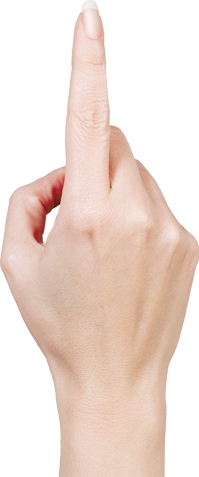 联系电话：13783405922